A NOVA LEI DE IMPROBIDADE ADMINISTRATIVA (LIA) E SEUS REFLEXOS PARA O ADMINISTRADOR PÚBLICO
DEFINIÇÃO DE IMPROBIDADE E OBJETIVO
Criada em 1992 e sancionada pelo então Presidente Fernando Collor, chamada Lei do colarinho branco.
Age com improbidade o agente que realiza, de má-fé, alguma das condutas tipificadas na Lei 8.429/92, que acarretem ofensa aos princípios da administração pública, dano ao erário ou enriquecimento ilícito.
Improbidade é agir com desonestidade, com má-fé, no exercício das funções públicas, desprezando o interesse da população, de maneira a se aproveitar do cargo para benefício próprio ou outrem.
Objetivo: punir a desonestidade no trato da coisa pública e não os inábeis – STJ
Obs.: Improbidade não é crime!
IMPROBIDADE X ILEGALIDADE
Improbidade e ilegalidade são, conceitos distintos, razão pela qual a existência de um ato ilegal não pressupõe necessariamente a caracterização de um ato ímprobo.
Jurisprudência antes da nova LIA
“(…) A jurisprudência do Superior Tribunal de Justiça é forte no sentido de ser descabido enquadrar como ímprobo o agir do gestor que decorre de mera inabilidade administrativa. A improbidade administrativa, mais que um ato ilegal, deve traduzir, necessariamente, a falta de boa-fé, a desonestidade, o que, na espécie, não se vislumbra. Ausência de prejuízo ao erário. Serviço executado a contento, inexistindo desvio de recursos e superfaturamento, forçoso afastar o ato de improbidade do artigo 10, da Lei nº 8.429/92. Ação julgada improcedente mantida. Recurso e remessa necessária conhecidos e não providos”. (TJ-SP, APL 1000368-29.2014.8.26.0510, Relator: Vera Angrisani, j. em 01/10/2020, 2ª Câmara de Direito Público, Data de Publicação: 06/10/2020).
Caso prático: imagine que um agente público que realizou uma licitação na modalidade tomada de preços, sendo que a legislação exigia procedimento de licitação da modalidade concorrência. Ainda que não tenha sido atendida uma formalidade legal, se a conduta do agente não causou qualquer tipo de consequência, seja por lesão ao erário ou ofensa aos princípios norteadores da Administração Pública, a mera violação da lei não importará no reconhecimento de conduta ímproba. A simples utilização de modalidade de licitação diversa daquela prevista em lei, sem que o caráter competitivo e a lisura do procedimento sejam maculados, não pode admitir a aplicação dos rigores da Lei n. 8.249/1992, a qual deixa claro, em seu art. 17-C, §1º, que “a ilegalidade sem a presença de dolo que a qualifique não configura ato de improbidade”.
EVOLUÇÃO DO ENTENDIMENTO COM A NOVA LEI 14.230/2021.  EXIGÊNCIA DE DOLO EM TODOS OS TIPOS. EVITAR O APAGÃO DAS CANETAS E AFASTAR OS SUBJETIVISMOS.
O que é o apagão das canetas?
De fato, o que mudou com a nova lei?
Mais segurança jurídica. Menos subjetivismo.
As alterações foram no sentido de conferir maior segurança jurídica ao gestor público e de diminuir os espaços de subjetividade das autoridades encarregadas da aplicação da lei, em especial o Poder Judiciário e o Ministério Público.
Com a reforma legislativa instituída pela Lei nº 14.230, de 2021, improbidade administrativa pode ser conceituada como:

“Ato ilícito doloso, praticado por agente público ou terceiro, contra as entidades públicas e privadas, gestoras de recursos públicos, capaz de acarretar enriquecimento ilícito, lesão ao erário e violação aos princípios da Administração Pública.” (NEVES e OLIVEIRA, 2023, p. 8) 

Supressão da modalidade culposa em relação aos atos que causam danos ao erário (art. 10º). 
Se o gestor agiu culposamente (imperícia, negligência ou imprudência), afasta-se a improbidade.
Tal opção partiu da premissa, conforme exposto na justificativa do projeto, de que não seria “dogmaticamente razoável compreender como ato de improbidade o equívoco, o erro ou a omissão decorrente de uma negligência, uma imprudência ou uma imperícia”, bem como explicitou que “evidentemente tais situações não deixam de poder se caracterizar como ilícitos administrativos que submetem a sanções daquela natureza e, acaso haja danos ao erário, às consequências da lei civil quanto a ressarcimento” (Breves Considerações sobre o Anteprojeto de Reforma da Lei de Improbidade Administrativa: A proposta da Comissão de Juristas Nomeada pela Câmara dos Deputados. Edição Comemorativa. 30 ANOS DO STJ. Superior Tribunal de Justiça)
Nesse sentido estão os §§2º e 3º do art. 1º, que preveem, respectivamente, uma definição estreita de dolo ("VONTADE LIVRE E CONSCIENTE DE ALCANÇAR O RESULTADO ILÍCITO", "não bastando a voluntariedade do agente")
(…) Sem o elemento volitivo presente, a vontade de delinquir, de lesar, de tirar ilegítimo proveito, de locupletar-se indevidamente, ninguém pode ser inquinado de improbidade, uma vez que essa pecha somente ser imputada ao mal-intencionado e desonesto no trato da coisa pública, ou seja, aquele que atua com vontade livre e consciente de alcançar um resultado ilícito (art. 1º, §2º, da Lei 8429/92). É imperioso destacar ainda que, as condutas meramente ilegais não se caracterizam, necessariamente, como atos de improbidade, porque nos termos da Lei de Improbidade Administrativa nº 8429/92, em seu artigo 1º, § 2º, é indispensável para tipificação de ato de improbidade administrativa a presença de elementos que permitam inferir com segurança que o agente obrou com dolo consistente na vontade livre e consciente de alcançar um resultado ilícito tipificado nos artigos 9º, 10 e 11, o que, na hipótese, não ficou caracterizado (Apelação Cível n. 1003996-69.2020.8.26.0266, j. 23/04/2023).
Obs.: Essas mudanças devem acarretar na diminuição dos processos de improbidade em razão de mera atuação em procedimento administrativo. Ex: servidor que procede com a mera abertura de processo e faz encaminhamento, elaboração de termo de referência ou edital, indicação de dotação orçamentária, homologação, etc...
Exemplo prático: indicação de dotação orçamentária. Cliente que responde processo criminal por ter indicado uma dotação e está impossibilitada de viajar com o marido. Cautelares impostas.
A RECOMENDAÇÃO MINISTERIAL COMO POSSÍVEL INSTRUMENTO DE DELIMITAÇÃO DO DOLO DA IMPROBIDADE ADMINISTRATIVA.
Cuidado aqui.
“Eu avisei, você fez porque quis.”
Os agentes ministeriais estão enviando recomendações para os gestores alertando para condutas ilegais, de modo que posteriormente possam usar esse descumprimento da recomendação como prova do dolo.
No caso de ilegalidades na iminência de serem praticadas ou já praticadas, mas que necessitem de cessação imediata, a notificação da recomendação, segundo o posicionamento de membros do MPE, comprova a ciência do ilícito, e a omissão injustificada em tomar as providências cabíveis comprova a vontade de praticar (ou de continuar praticando) o ilícito. Este instrumento possui especial relevância quando a ilegalidade está em vias de ser praticada (atuação preventiva), ou ainda quando há um quadro de possível controvérsia jurídica que poderia trazer eventuais dúvidas sobre o dolo do agente.
Nessa perspectiva, caso seja atendida, a recomendação será um instrumento de autocomposição extrajudicial do Ministério Público e, caso não seja atendida, será relevante instrumento preparatório de documentação do dolo do agente para a posterior responsabilização por improbidade administrativa. Apesar de não ser um instrumento obrigatório antes do ajuizamento da ação civil pública de responsabilização por improbidade administrativa, a casuística analisada indicou que a recomendação se mostra como relevante estratégia de intervenção extrajudicial do Ministério Público.
TAXATIVIDADE DAS CONDUTAS PREVISTAS EM LEI
Com a Lei anterior, todos os atos de improbidade possuíam rol exemplificativo de condutas. 
Agora com a nova Lei a violação aos princípios da administração pública (art. 11º) tem um rol taxativo do que é improbidade.
Trata-se de lista determinada, sem margem para interpretação.
A redação anterior do art. 11 definia como ato de improbidade administrativa: 
Qualquer ação ou omissão que viole os deveres de honestidade, imparcialidade, legalidade, e lealdade às instituições.”
Nova lei trouxe segurança jurídica, evitando mais uma vez os subjetivismos, diante dos inúmeros atos que poderiam ser enquadrados como ímprobos.
Art. 11. Constitui ato de improbidade administrativa que atenta contra os princípios da administração pública a ação ou omissão dolosa que viole os deveres de honestidade, de imparcialidade e de legalidade, caracterizada por uma das seguintes condutas:
V - negar publicidade aos atos oficiais, exceto em razão de sua imprescindibilidade para a segurança da sociedade e do Estado ou de outras hipóteses instituídas em lei;
XI - nomear cônjuge, companheiro ou parente em linha reta, colateral ou por afinidade, até o terceiro grau, inclusive, da autoridade nomeante ou de servidor da mesma pessoa jurídica investido em cargo de direção, chefia ou assessoramento, para o exercício de cargo em comissão ou de confiança ou, ainda, de função gratificada na administração pública direta e indireta em qualquer dos Poderes da União, dos Estados, do Distrito Federal e dos Municípios, compreendido o ajuste mediante designações recíprocas;
COMPETÊNCIA PARA PROPOSITURA DA AÇÃO: MPE, PESSOA JURÍDICA LESADA (ADI STF)
Nova Lei. Passou a prever a Competência exclusiva do MPE.
ADIN 7042 e 7043 – Declarou a inconstitucionalidade e estendeu a legitimidade ativa aos entes lesionados.
“legitimidade ativa concorrente e disjuntiva entre o Ministério Público e as pessoas jurídicas interessadas para a propositura da ação por ato de improbidade administrativa” (ADI 7.042 e 7.043).
Possibilidade de o ente municipal ajuizar improbidade administrativa.
Oito dos ministros consideraram que qualquer pessoa jurídica lesionada por atos de improbidade tem direito de propor esse tipo de ação.
Representação para apurar prática de improbidade.
Art. 14. Qualquer pessoa poderá representar à autoridade administrativa competente para que seja instaurada investigação destinada a apurar a prática de ato de improbidade.
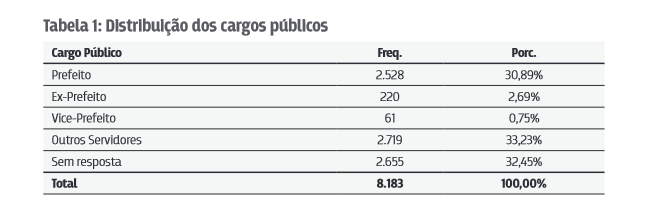 DOS REQUISITOS PARA O RECEBIMENTO DA AÇÃO DE IMPROBIDADE
Individualização da conduta do réu, prova da autoria e do dolo.
§6º. A petição inicial observará o seguinte: (Redação dada pela Lei nº 14.230, de 2021)
I - deverá individualizar a conduta do réu e apontar os elementos probatórios mínimos que demonstrem a ocorrência das hipóteses dos arts. 9º, 10 e 11 desta Lei e de sua autoria, salvo impossibilidade devidamente fundamentada; (Incluído pela Lei nº 14.230, de 2021)
II - será instruída com documentos ou justificação que contenham indícios suficientes da veracidade dos fatos e do dolo imputado ou com razões fundamentadas da impossibilidade de apresentação de qualquer dessas provas, observada a legislação vigente, inclusive as disposições constantes dos arts. 77 e 80 da Lei nº 13.105, de 16 de março de 2015 (Código de Processo Civil).
NOVO TIPO DE IMPROBIDADE PREVISTO NA LEI. PUBLICIDADE VISANDO PROMOÇÃO PESSOAL.
Ano eleitoral. Muito cuidado!
Art. 11º
XII - praticar, no âmbito da administração pública e COM RECURSOS DO ERÁRIO, ato de publicidade que contrarie o disposto no §1º do art. 37 da Constituição Federal, de forma a promover inequívoco enaltecimento do agente público e personalização de atos, de programas, de obras, de serviços ou de campanhas dos órgãos públicos  (Incluído  pela Lei nº 14.230, de 2021).
Art. 73, IV da Lei eleitoral
Art. 73. São proibidas aos agentes públicos, servidores ou não, as seguintes condutas tendentes a afetar a igualdade de oportunidades entre candidatos nos pleitos eleitorais:
IV - fazer ou permitir uso promocional em favor de candidato, partido político ou coligação, de distribuição gratuita de bens e serviços de caráter social custeados ou subvencionados pelo Poder Público;
Recomendações do MPE para que os gestores não façam promoção pessoal decorrente de atos, programas, obras, serviços ou campanhas de órgãos públicos.
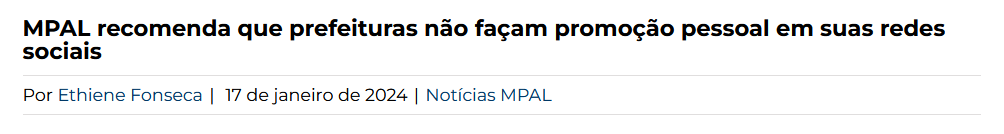 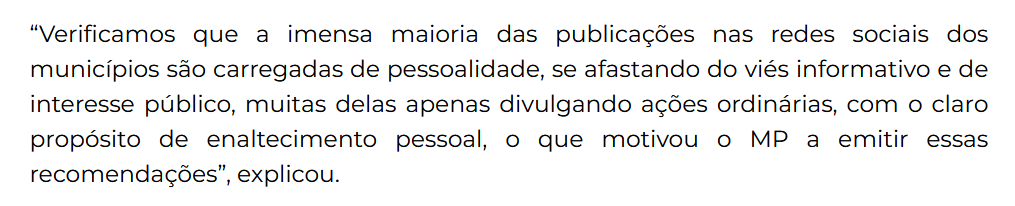 INDISPONIBILIDADE DE BENS. REQUISITOS. PERIGO DE DANO OU RISCO AO RESULTADO ÚTIL DO PROCESSO
Como era antes: 
Art. 7° Quando o ato de improbidade causar lesão ao patrimônio público ou ensejar enriquecimento ilícito, caberá a autoridade administrativa responsável pelo inquérito representar ao Ministério Público, para a indisponibilidade dos bens do indiciado.
Como ficou com a Lei nº 14.230/2021: 
Exigência de perigo de dano irreparável ou de risco ao resultado útil do processo.
Prova da dilapidação do patrimônio.
Restringe o bloqueio direto das contas bancárias dos acusados, com preferência ao bloqueio de bens de menor liquidez, como imóveis e automóveis. Veda indisponibilidade do bem de família do réu, salvo se comprovado que o imóvel seja fruto de vantagem patrimonial indevida.
“§3º O pedido de indisponibilidade de bens a que se refere o caput deste artigo apenas será deferido mediante a demonstração no caso concreto de perigo de dano irreparável ou de risco ao resultado útil do processo, desde que o juiz se convença da probabilidade da ocorrência dos atos descritos na petição inicial com fundamento nos respectivos elementos de instrução, após a oitiva do réu em 5 (cinco) dias.        (Incluído pela Lei nº 14.230, de 2021)”
“§4º A indisponibilidade de bens poderá ser decretada sem a oitiva prévia do réu, sempre que o contraditório prévio puder comprovadamente frustrar a efetividade da medida ou houver outras circunstâncias que recomendem a proteção liminar, não podendo a urgência ser presumida.”
Impenhorabilidade do salário
§13. É vedada a decretação de indisponibilidade da quantia de até 40 (quarenta) salários-mínimos depositados em caderneta de poupança, em outras aplicações financeiras ou em conta corrente.
Conclusão
A Lei nº 14.230/21 trouxe alterações substanciais à indisponibilidade de bens nas ações de improbidade administrativa, sendo a principal delas a inclusão de necessidade de comprovação do perigo de dano ao resultado útil do processo para a concessão da medida, aproximando ainda mais a medida do regime das tutelas provisórias do Código de Processo Civil. A nova legislação superou a jurisprudência até então consolidada sobre o tema, que considerava como presumido o periculum in mora em alguns casos.
Irretroatividade da Lei para reavaliar indisponibilidades decretadas
Por se tratar de decisão de cunho material e que não gera ato jurídico perfeito, podendo ser alterada a qualquer instante, as novas regras devem retroagir para os processos de improbidade já em curso. Dessa forma, todos os processos em que a indisponibilidade de bens foi deferida mediante mera presunção do perigo de dano, sem sua comprovação, devem ser revistos à luz dos novos requisitos fixados pela Lei 14.230/21.
DIREITO DE SER INTERROGADO. NÃO É OBRIGATÓRIO.
Art. 17, §18. Ao réu será assegurado o direito de ser interrogado sobre os fatos de que trata a ação, e a sua recusa ou o seu silêncio não implicarão confissão.
Instrumento de defesa pessoal. Princípios constitucionais do contraditório e ampla defesa.
PARECER JURÍDICO – IMPORTÂNCIA NA DEFESA DO ATO DE IMPROBIDADE ADMINISTRATIVA E OBRIGATORIEDADE DA ASSESSORIA JURÍDICA DEFENDER O ADM. PÚBLICO.
Parecer jurídico como análise balizadora do procedimento legal.
O que dispõe a nova lei de licitação sobre os pareceres jurídicos:
Art. 53. Ao final da fase preparatória, o processo licitatório seguirá para o órgão de assessoramento jurídico da Administração, que realizará controle prévio de legalidade mediante análise jurídica da contratação.
§4º. Na forma deste artigo, o órgão de assessoramento jurídico da Administração também realizará controle prévio de legalidade de contratações diretas, acordos, termos de cooperação, convênios, ajustes, adesões a atas de registro de preços, outros instrumentos congêneres e de seus termos aditivos.
Art. 72. O processo de contratação direta, que compreende os casos de inexigibilidade e de dispensa de licitação, deverá ser instruído com os seguintes documentos:
III - parecer jurídico e pareceres técnicos, se for o caso, que demonstrem o atendimento dos requisitos exigidos;
Segundo o ministro Alexandre de Moraes, a administração pública fica apenas autorizada, e não obrigada, a representar o agente em ações de improbidade por atos praticados no exercício de sua atribuição, conforme disposto no art. 17, parágrafo 20 da Lei 14.230/21:
§20. A assessoria jurídica que emitiu o parecer atestando a legalidade prévia dos atos administrativos praticados pelo administrador público ficará obrigada a defendê-lo judicialmente, caso este venha a responder ação por improbidade administrativa, até que a decisão transite em julgado. VIDE ADI 7043
Declarar a inconstitucionalidade parcial, com redução de texto, do § 20 do art. 17 da Lei 8.429/1992, incluído pela Lei 14.230/2021, no sentido de que não existe "obrigatoriedade de defesa judicial"; havendo, porém, a possibilidade dos órgãos da Advocacia Pública autorizarem a realização dessa representação judicial, por parte da assessoria jurídica que emitiu o parecer atestando a legalidade prévia.
NECESSIDADE DE INDICAR UM FISCAL DO CONTRATO. MEDIDA IMPORTANTE PARA EVITAR A IMPROBIDADE E SE DEFENDER
Cumprimento do art. 117 da Lei de Licitação:
“A execução do contrato deverá ser acompanhada e fiscalizada por 1 (um) ou mais fiscais do contrato, representantes da Administração especialmente designados conforme requisitos estabelecidos no art. 7º desta Lei, ou pelos respectivos substitutos, permitida a contratação de terceiros para assisti-los e subsidiá-los com informações pertinentes a essa atribuição.”
Demonstrar a divisão de tarefas na adm. pública.
Evitar a responsabilização geral dos agentes públicos.
Acompanhamento da execução dos serviços.
A partir da aplicação de novos princípios, deixa mais claras as responsabilidades do fiscal de contratos e confirma a centralidade de sua ação para a boa execução contratual. Entre outros aspectos, insere a fiscalização já no planejamento das aquisições, institui a obrigatoriedade da capacitação do fiscal de contratos e promove mudanças relativas à aplicação de sanções. Em seu conjunto, promove uma mudança do foco para a governança e a obtenção de resultados nos contratos administrativos.
Nos termos da Lei nº 14.133/2021 (nova lei de licitação), o fiscal de contratos, mais que antes, continua sendo a mão forte do órgão ou entidade e o mais importante agente da Administração no que se refere à cobrança do adequado cumprimento do objeto contratado. Ao amparo das novas regras, passa a ser também um agente de fundamental importância com relação à eficiência e à eficácia das contratações realizadas pelos órgãos e entidades da Administração Pública.
Remuneração justa pela responsabilidade que envolve o seu trabalho.
ACORDO DE NÃO PERSECUÇÃO CÍVEL
Art. 17-B. O Ministério Público poderá, conforme as circunstâncias do caso concreto, celebrar acordo de não persecução civil, desde que dele advenham, ao menos, os seguintes resultados: (Incluído pela Lei nº 14.230, de 2021)   (Vide ADI 7042)   (Vide ADI 7043)
I – o integral ressarcimento do dano; (Incluído pela Lei nº 14.230, de 2021)
II – a reversão à pessoa jurídica lesada da vantagem indevida obtida, ainda que oriunda de agentes privados. (Incluído pela Lei nº 14.230, de 2021)
(...)
§4º. O acordo a que se refere o caput deste artigo poderá ser celebrado no curso da investigação de apuração do ilícito, no curso da ação de improbidade ou no momento da EXECUÇÃO DA SENTENÇA CONDENATÓRIA.
Importante este ponto, principalmente para quem tem pretensão política. Exemplo prático:
AFASTAMENTO DO CARGO. NOVA HIPÓTESE. LIMITAÇÃO TEMPORAL
Banalização dos afastamentos. Instabilidade administrativa e política.
Art. 20. A perda da função pública e a suspensão dos direitos políticos só se efetivam com o trânsito em julgado da sentença condenatória.
§1º. A autoridade judicial competente poderá determinar o afastamento do agente público do exercício do cargo, do emprego ou da função, sem prejuízo da remuneração, quando a medida for necessária à instrução processual ou para evitar a iminente prática de novos ilícitos. (Incluído pela Lei nº 14.230, de 2021)
§ 2º O afastamento previsto no § 1º deste artigo será de até 90 (noventa) dias, prorrogáveis uma única vez por igual prazo, mediante decisão motivada. (Incluído pela Lei nº 14.230, de 2021)
PRAZOS PRESCRICIONAIS
Antes: até cinco anos após o término do exercício de mandato, de cargo em comissão ou de função de confiança.
Como ficou com a Lei nº 14.230/2021:  8 anos, contados do fato ou, em caso de infrações permanentes, da cessação do ato ilícito. 
Caso prático: ocupação de outro cargo. Afastamento da prescrição.
Prescrição Intercorrente (importante!)
Após ajuizamento da ação de improbidade, inicia-se o prazo de 4 (quatro) anos da prescrição intercorrente, sendo interrompido pelos marcos previstos na Lei.
Irretroatividade – STF
§ 8º O juiz ou o tribunal, depois de ouvido o Ministério Público, deverá, de ofício ou a requerimento da parte interessada, reconhecer a prescrição intercorrente da pretensão sancionadora e decretá-la de imediato, caso, entre os marcos interruptivos referidos no § 4º, transcorra o prazo previsto no § 5º deste artigo.
RETROATIVIDADE DA NOVA LEI DE IMPROBIDADE.
Condenação por ato de improbidade culposo.
Condenação do art. 11 que tenha imposto suspensão dos direitos políticos.
Condenação com base em inciso revogado.
Exemplo:
Art. 11. Constitui ato de improbidade administrativa que atenta contra os princípios da administração pública qualquer ação ou omissão que viole os deveres de honestidade, imparcialidade, legalidade, e lealdade às instituições, e notadamente:
I - praticar ato visando fim proibido em lei ou regulamento ou diverso daquele previsto, na regra de competência;
II - retardar ou deixar de praticar, indevidamente, ato de ofício;
Caso prático: Contratação de laboratório da esposa - INEX. Ausência de dano. Revogação do tipo ímprobo.
Necessidade do dolo na improbidade administrativa. Aplica-se aos processos em andamento, não podendo alcançar o trânsito em julgado.
Logo, a decisão da Suprema Corte terminou por consagrar a retroatividade mitigada em matéria de prática de atos de improbidade administrativa, considerando aplicável a Lei nº 14.230/2021 aos processos em curso, não transitados em julgado, mesmo que os fatos sejam anteriores à sua vigência.
O 4º item estabelecido no Tema 1199 do STF versa que: “O novo regime prescricional previsto na Lei 14.230/2021 é irretroativo, aplicando-se os novos marcos temporais a partir da publicação da lei”.
Ao apreciar o Tema nº 1199 de repercussão geral, o Supremo Tribunal Federal decidiu que as alterações da Lei nº 14.230/2021 relativas à exigência do dolo para a configuração do ato de improbidade retroagem: “3) A nova Lei 14.230/2021 aplica-se aos atos de improbidade administrativa culposos praticados na vigência do texto anterior da lei, porém sem condenação transitada em julgado, em virtude da revogação expressa do texto anterior; devendo o juízo competente analisar eventual dolo por parte do agente”.
Evolução de entendimento de forma gradativa.
Excerto do STF: 

“4. Tendo em vista que (I) o Tribunal de origem condenou o recorrente por conduta subsumida exclusivamente ao disposto no inciso I do art. 11 da Lei 8.429/1992 e que (II) a Lei 14.231/2021 revogou o referido dispositivo e a hipótese típica até então nele prevista ao mesmo tempo em que (III) passou a prever a tipificação taxativa dos atos de improbidade administrativa por ofensa aos princípios da administração pública, imperiosa a reforma do acórdão recorrido para considerar improcedente a pretensão autoral no tocante ao recorrente”
REFLEXOS PARA O DIREITO ELEITORAL DIANTE DA NOVA LEI QUE PERMITE A REVISÃO DO CASO. AFASTAMENTO DA INELEGIBILIDADE
Hipóteses:
Extinção de punibilidade – Afastamento da inelegibilidade
Artigo 1º, alínea l, Lei Complementar nº 64/1990 em casos de condenação por atos de improbidade baseada: 
1) em dano presumido ao erário; 
2) atos culposos; 
3) no mero desempenho de funções públicas pelo agente (p. ex.: homologação de processo de licitação, edição/formulação de edital de licitação, etc.). 
Neste caso não haveria descumprimento da súmula 41/TSE, tendo em vista que a alteração de entendimento decorre da nova lei de improbidade, que tem repercussão na matéria.
Assim, uma vez considerada a retroatividade da reforma na Lei de Improbidade — a qual já vem sendo reconhecida pela maioria da jurisprudência —, há plausibilidade para a alegação, perante o Juízo Eleitoral, da extinção da punibilidade quanto às condenações por atos de improbidade que tiveram como pena a suspensão dos direitos políticos, nos moldes delineados neste artigo, possuindo repercussão na seara eleitoral.
Dessa forma, quanto ao agente que cumpre pena de suspensão dos direitos políticos por infração a princípios (artigo 11, LIA), é defensável que possa se candidatar no pleito eleitoral de 2024 e que tenha seu registro deferido pela Justiça Eleitoral, pois, à luz da Lei 14.230/2021, tal sanção não mais o alcançaria. https://www.conjur.com.br/2022-mai-29/opiniao-lia-reflexos-direito-eleitoral/
PRESTAÇÃO DE CONTAS 

VI - deixar de prestar contas quando esteja obrigado a fazê-lo
Art. 11, VI - deixar de prestar contas quando esteja obrigado a fazê-lo, desde que disponha das condições para isso, com vistas à ocultar irregularidades; (Redação dada pela Lei nº 14.230, de 2021)
Caso prático – Improbidade – FNDE – Prestação de contas
AS PENAS DE IMPROBIDADE ADMINISTRATIVA
Previsão legal: art. 12, I, II e III.
Penas graves.
Penas para o ato de improbidade que configura enriquecimento ilícito (art. 12, inc. I): 
Perda dos bens ou valores acrescidos ilicitamente ao patrimônio;
Perda da função pública;
Suspensão dos direitos políticos até 14 (catorze) anos;
Pagamento de multa civil equivalente ao valor do acréscimo patrimonial;
Proibição de contratar com o poder público ou de receber benefícios ou incentivos fiscais ou creditícios, direta ou indiretamente, ainda que por intermédio de pessoa jurídica da qual seja sócio majoritário, pelo prazo não superior a 14 (catorze) anos.
Penas para o ato de improbidade que cause lesão ao erário (art. 12, inc. II):
Perda dos bens ou valores acrescidos ilicitamente ao patrimônio, se concorrer esta circunstância;
 Perda da função pública;
Suspensão dos direitos políticos até 12 (doze) anos;
Pagamento de multa civil equivalente ao valor do dano;
Proibição de contratar com o poder público ou de receber benefícios ou incentivos fiscais ou creditícios, direta ou indiretamente, ainda que por intermédio de pessoa jurídica da qual seja sócio majoritário, pelo prazo não superior a 12 (catorze) anos.
Penas para o ato de improbidade de violação dos princípios da administração (art. 12, inc. III):
Pagamento de multa civil de até 24 (vinte e quatro) vezes o valor da remuneração percebida pelo agente;
Proibição de contratar com o poder público ou de receber benefícios ou incentivos fiscais ou creditícios, direta ou indiretamente, ainda que por intermédio de pessoa jurídica da qual seja sócio majoritário, pelo prazo não superior a 4 (quatro) anos;
Obs.: Inelegibilidade só quando houver condenação que envolva suspensão dos direitos políticos, dano ao erário e enriquecimento ilícito, bem como deve ter sido proferida por órgão judicial colegiado.
LC 64/90 – alínea l “os que forem condenados à suspensão dos direitos políticos, em decisão transitada em julgado ou proferida por órgão judicial colegiado, por ato doloso de improbidade administrativa que importe lesão ao patrimônio público e enriquecimento ilícito, desde a condenação ou o trânsito em julgado até o transcurso do prazo de 8 (oito) anos após o cumprimento da pena; (Incluído pela Lei Complementar nº 135, de 2010)”
MOMENTO DE APLICAÇÃO DAS PENAS. TRÂNSITO EM JULGADO.
Antes da reforma: trânsito em julgado só era exigido para as penas de perda da função pública e suspensão dos direitos políticos. 
Com a reforma: exigência do trânsito em julgado para a execução de todas as penas da LIA. 
§9º As sanções previstas neste artigo somente poderão ser executadas após o trânsito em julgado da sentença condenatória.  (Incluído pela Lei nº 14.230, de 2021)
AUMENTO DA PENA DE SUSPENSÃO DOS DIREITOS POLÍTICOS E UMA EXCLUSÃO
Aumento para 14 anos nos casos enquadrados no art. 9º (enriquecimento ilícito). Era de 8 a 10 anos;
Aumento para 12 anos nos casos enquadrados no art. 10º (danos ao erário); Era de 5 a 8 anos;
Exclusão da pena de suspensão dos direitos políticos para os casos enquadrados no art. 11º (violação à princípios). Era de 3 a 5 anos. 
Dica: pedir a revisão do julgado.
Importante: A pena de suspensão dos direitos políticos se soma ao prazo de oito anos de inelegibilidade estabelecido pela Lei da Ficha Limpa, estando o agente inelegível pelo período equivalente ao somatório dessas duas hipóteses.
CONCLUSÃO
Maior segurança jurídica aos agentes públicos na sua atuação;
Penas mais severas quando comprovada a conduta dolosa.